Eagle Challenge
7minutes
The Global Marketplace
Learning Target:
Describe ways competition affects business decisions
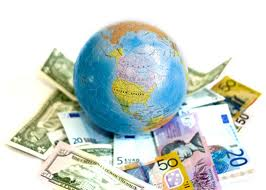 Standard OA10
International TradeLT: The benefits of international trade
Global vs Domestic
Within your home nation (one country)
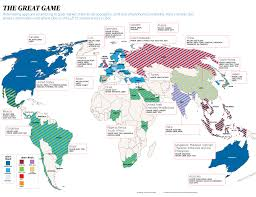 Multiple Countries
International Trade
Involves the exchange of goods and services between nations.
Imports are goods and services purchased from other countries
Exports are goods and services sold to other countries.
Absolute Advantage
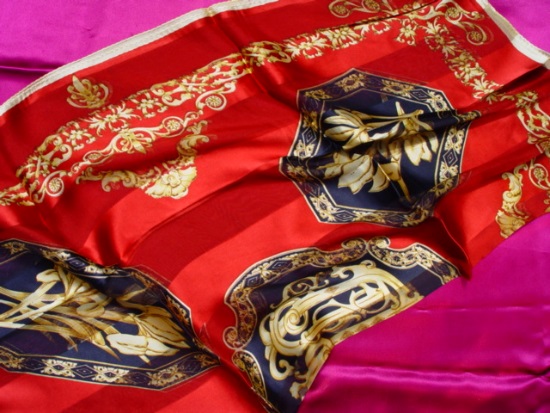 When a country has a natural resource or ability that allow it to  produce a product at the lowest cost possible.
Example: China produces nearly 80% of all silk.
Trade is still valuable even when absolute advantage does not exist.
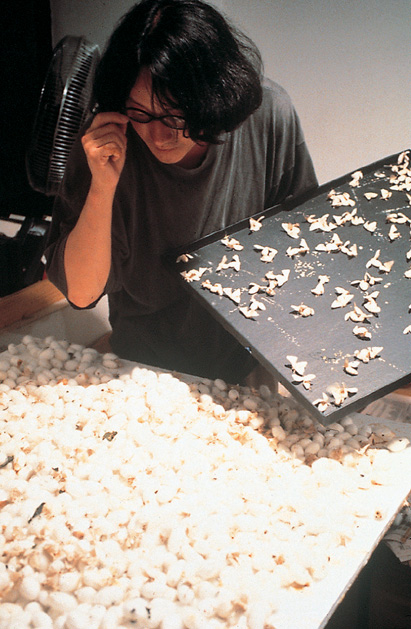 Comparative Advantage
The value that a nation gains by selling the goods that it produces most efficiently.
Examples:  High tech equipment and goods may be produced in the U.S. or Japan.
Products that are labor intensive may be produced in emerging nations giving them a comparative advantage.
Balance of Trade
The difference in value between exports and imports of a nation 

Trade Deficit – importing more than exporting

Trade Surplus – exporting more than importing
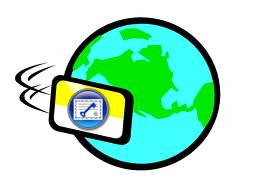 Licensing
Involves letting another company (licensee) use a trademark, patent, special formula, company  name, or some other intellectual property for a fee or royalty

With licensing, a foreign company make the product using the info or guidelines provided by the licensor.

If the product is a success in the foreign country, the licensor has gained entry with minimal risk.
Franchising
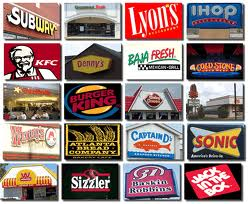 A special type of licensing.

In a franchise agreement, a franchisor grants the franchisee the rights to operate under the company name.
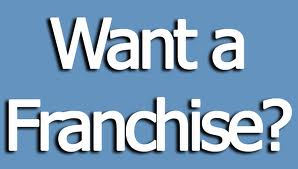 Types of Businesses
Size and Scope
Large vs. Small – size – small businesses have less than 100 employees, large more.
Domestic vs. Global – domestic market is a single country, global is among nations.
Types of Businesses
Purpose
Profit (Microsoft, McDonald’s) vs. Nonprofit (YMCA, Boys/Girls Clubs of America)
Public (government services) vs. Private
	Public organizations provide a non-profit service or are associated with the government.
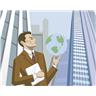 Global Marketing Strategies
In planning and making decisions about the four P’s of the marketing mix, global marketers need to consider all the factors analyzed for the environmental scan.

The possibilities for marketing strategies that involve product and promotion decisions include globalization, adaptation, and customization.
Standard OA5
Globalization
Selling the same product and using the same promotion methods in all countries.

Only a small portion of products that are common to all global customers can use this marketing strategy.
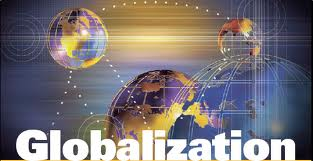 Standard OA5
Adaptation
Is a company’s use of an existing product and/or promotion to which changes are made to better suit the characteristics of a country or region

Product adaptation is the change of a product to meet needs and/or to reflect the cultural differences in a foreign market.

Promotion adaptation is the changing of the advertising message to reflect the values, familiar images, and cultural differences in a foreign market.
Standard OA5
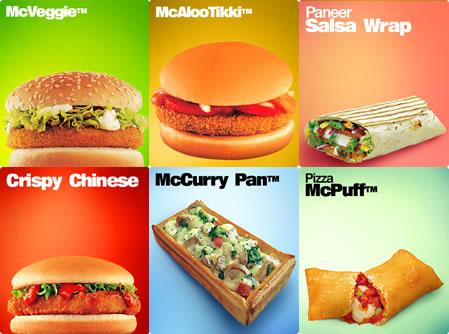 Visit McDonald’s
International!
Standard OA5
Customization
Involves creating specially designed products or promotions for certain countries or regions.

Each geographical area where a product is sold or a service is offered becomes a unique market segment.
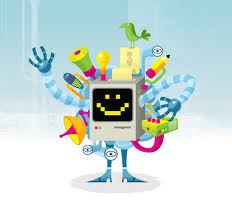 Standard OA5